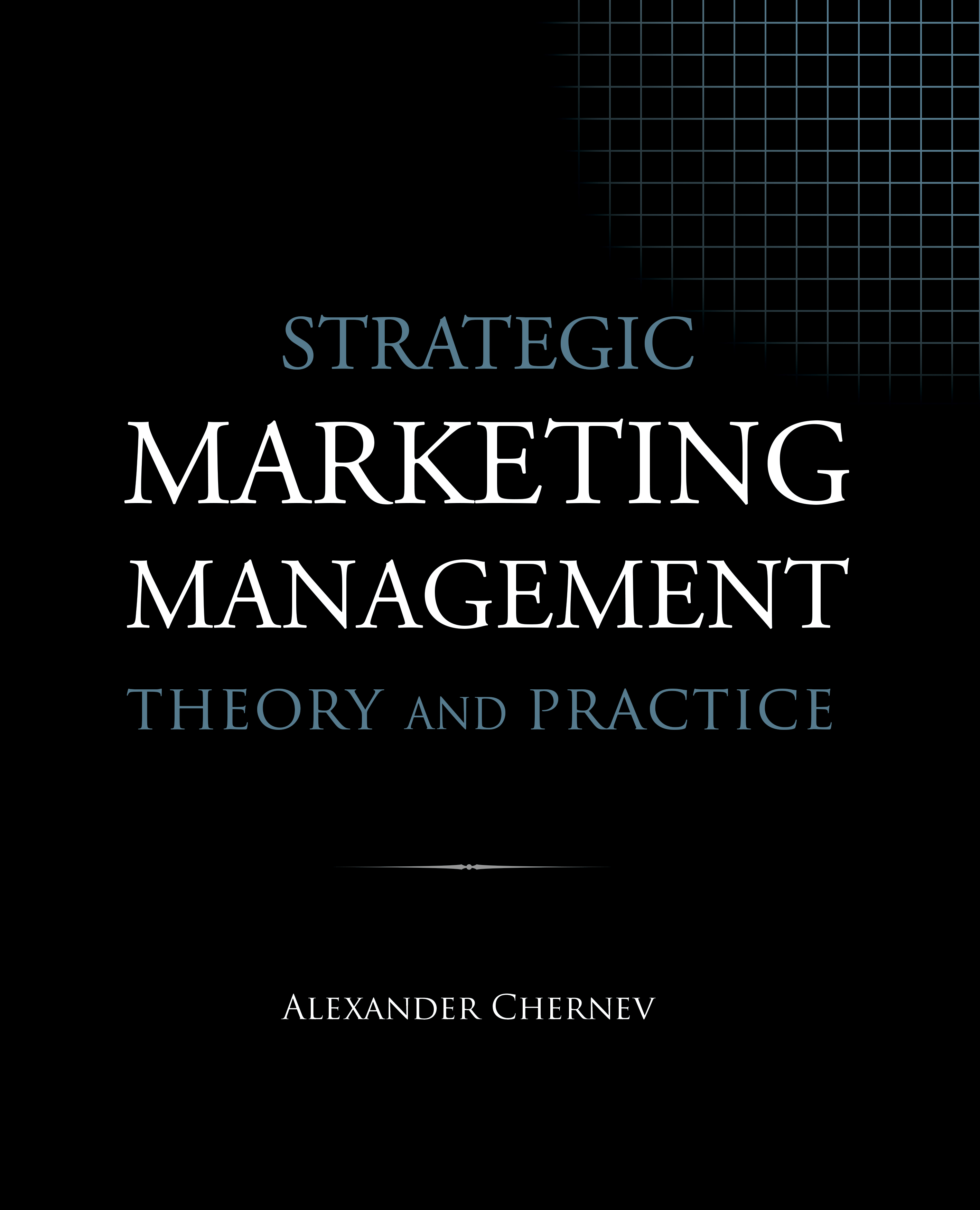 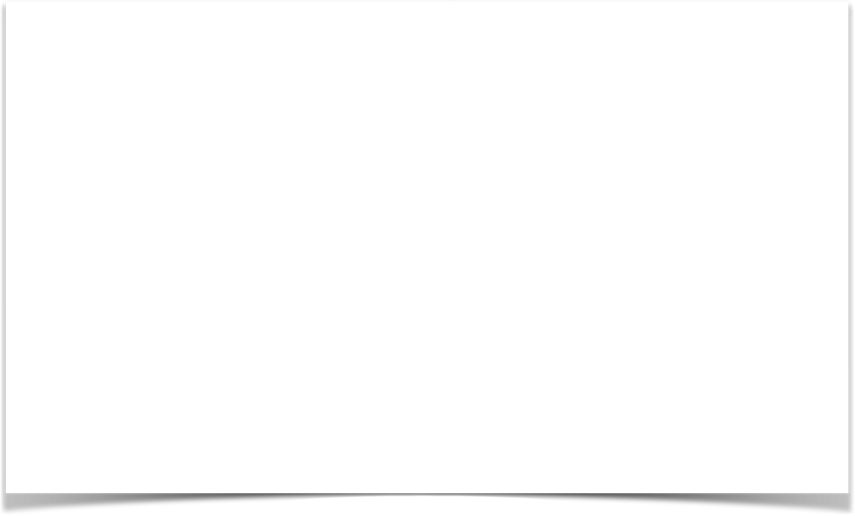 Strategic Marketing Management | Theory and Practice 
ISBN: 978-1-936572-58-8
January 2019

Copyright © 2019 by Alexander Chernev

Author website: Chernev.com
Supplemental materials: MarketingToolbox.com
Published by Cerebellum Press | Chicago, IL | USA
Part II: Understanding the Market
Chapter 4
Understanding Consumer Markets
Figure 1. The Customer Journey Map
Active need
Use
Search
Purchase
Evaluate
Choose
Figure 2. Customer Need States
Customer need state
Customer value
Delight
(fully met need)
Experience enhancement
Indifference (largely met need)
Solution to a problem
Problem
(unmet need)
Figure 3. The Dynamics of Customer Needs
Value
Delight
Desired benefits
Consumption
Satisfaction
Need activation
Current benefits
Problem
Figure 4. The Information Processing Funnel
Received information
Selective attention
Selective memory
Selective processing
Processed information
Figure 5. The Value Function
Value
Offering performance
Figure 6. Reference-Point Dependence
Value
Gains
Referencepoint
Performance
Losses
Figure 7. Loss Aversion
Value
Value of
   a gain
Performance
Value
of a loss
Figure 8. Diminishing Marginal Value
Value
Performance
Figure 9. Maslow’s Hierarchy of Needs
Self-fulfillment needs
Self-actualization
Esteem needs
Psychological needs
Belongingness and love needs
Safety needs
Basic needs
Physiological needs
Chapter 5
Gathering Market Insights
Figure 1. The Problem-Driven Market Research Process
Manager
Define the business problem
Manager
Research team
Formulate the research question
Research team
Define the research method
Research team
Gather and analyze the data
Research team Manager
Interpret the results
Manager
Solve the business problem
Figure 2. Key Types of Business Problems
Market analysis
Action planning
Market opportunity
Designing a new offering
Market change
Optimizing an existing offering
Performance gap
Figure 3. Experimentation as a Tool for Gathering Market Insights
Company Actions
Customer Response
Product
Service
Brand
Price 
Incentives
Communication
Distribution
Awareness
Beliefs
Preference
Purchase intentIntent to promote
Purchase
Usage
Advocacy
Customer mindset
Offering attributes
Customer behavior
Factors tested
Factors measured
Figure 4. Managing Decision Errors
Reality
False
True
Correct
False positive
True
Data
False negative
Correct
False
Figure 5. Evidence-Based Decision Making
Focus on 
creating market 
value
Business problem
Research question
Focus on gathering relevant market insights
Data analysis
Data selection
Real world
Figure 6. Making Necessary Tradeoffs
Pros
Option A
Tradeoff
Cons
Decision
Tradeoff
Pros
Option B
Tradeoff
Cons
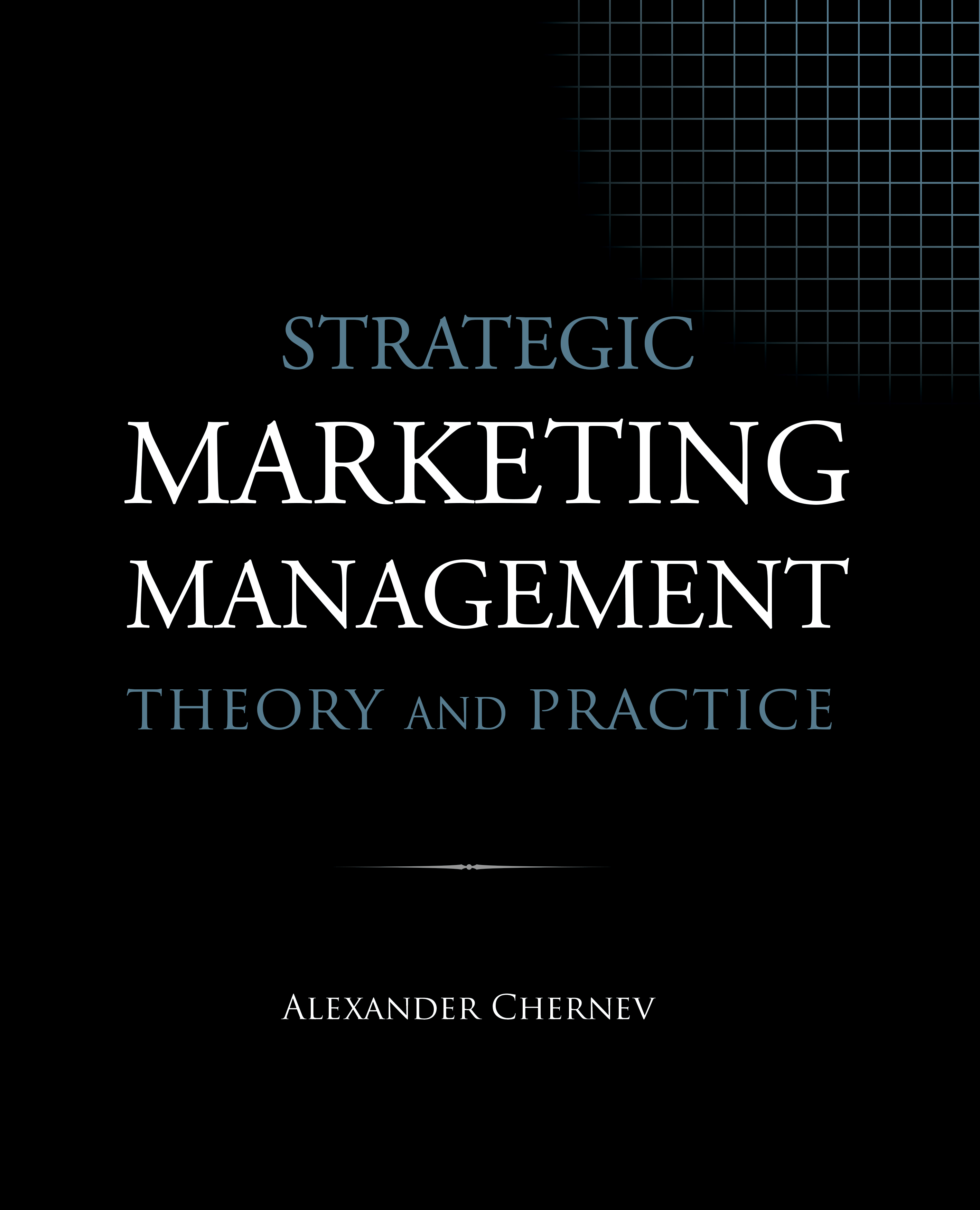